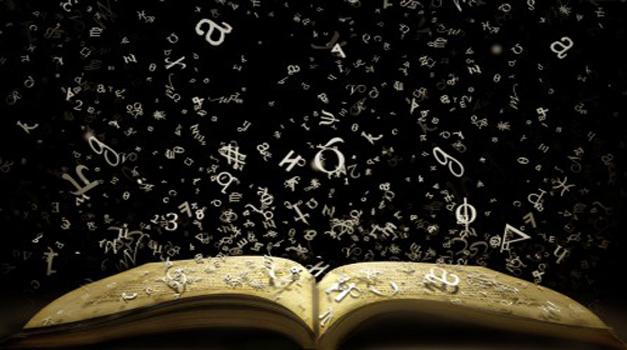 NOĆ KNJIGE(22. travnja 2020.)
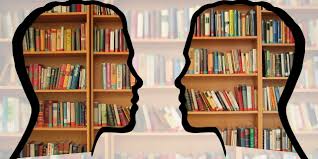 Prezentaciju izradila:
dr. sc. Samanta Paronić, knjižničarka
Dragi učenici,

u suradnji s nastavnicom Vedranom Štefančić, pozivam vas da se zajedno priključimo obilježavanju manifestacije NOĆ KNJIGE 2020. Vrijeme koje je pred nama idealno je za druženje s knjigom i čitanje, stoga iskoristite svoju maštovitost.

Vaša je školska knjižničarka za vas osmislila nekoliko kreativnih izazova i poziva vas na zajednički knjižni tulum. 

Pripremite se jeeer...  Krećemo!
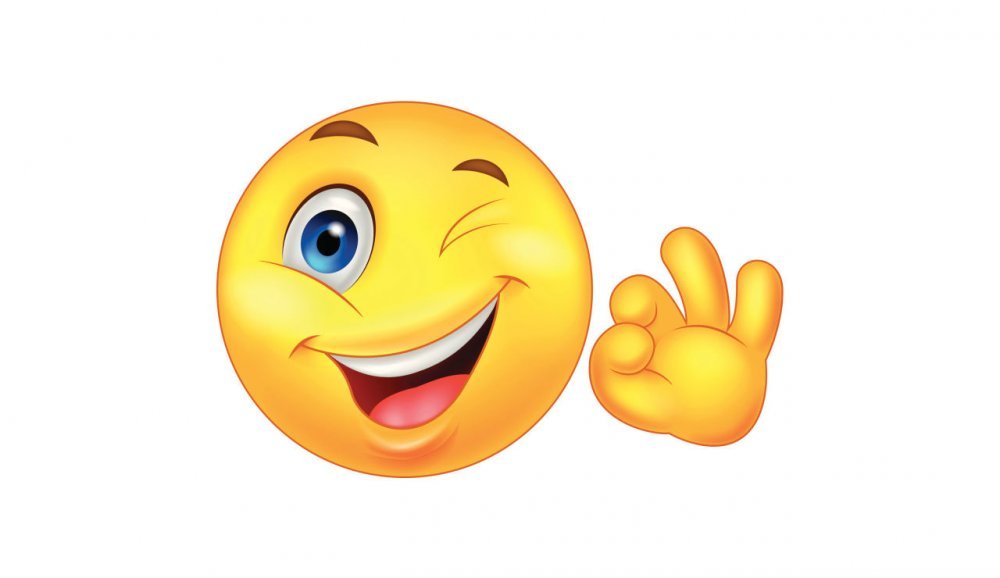 1. Facebook profil vaše najdraže knjige ili najdražeg autora
Prisjetite se svoje najdraže knjige koju ste ikad pročitali (naravno, ne mora biti lektira, nego bilo koja knjiga). Jednostavno vas je oborila s nogu i niste je mogli prestati čitati.

Vaš je zadatak osmisliti Facebook profil vaše najdraže knjige ili najdražeg autora/autorice.

Kako ćete to učiniti?
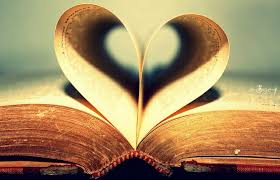 Izrada Facebook profila
Imate li profil na društvenim mrežama?
Ako imate, znate kako izgleda Facebook profil, a ako nemate, pitajte ukućane da vam pokažu kako izgleda.

Osoba koja ima svoj profil na društvenim mrežama iznosi osnovne podatke o sebi, mjestu stanovanja, hobijima, interesima, objavljuje svoje fotografije, videozapise, citate i sl.
Profil najdraže knjige
Natuknice kojima se možete voditi:

autor/autorica omiljene knjige
likovi
fotografije ili videozapisi
zanimljivosti, smiješne zgode ili citati 
najvažnije poruke namijenjene čitateljima
zanimljivi detalji na mrežnim stranicama o knjizi
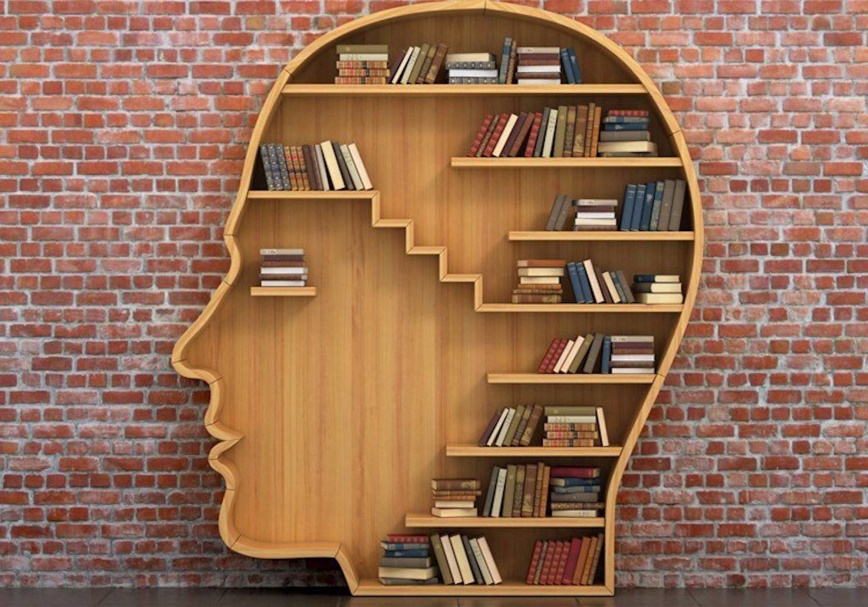 Profil najdražeg autora/autorice
Natuknice kojima se možete voditi:

biografski podaci
poznata djela
fotografije, videozapisi
zanimljivosti, citati 
objave na mrežnim stranicama o autoru
novinski članci, intervjui, događanja
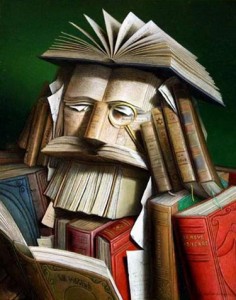 Primjeri Facebook profila
MALI PRINC
(knjiga)
MIRO
GAVRAN
(dramatičar, romanopisac i pripovjedač)
MEŠA
SELIMOVIĆ
(književnik)
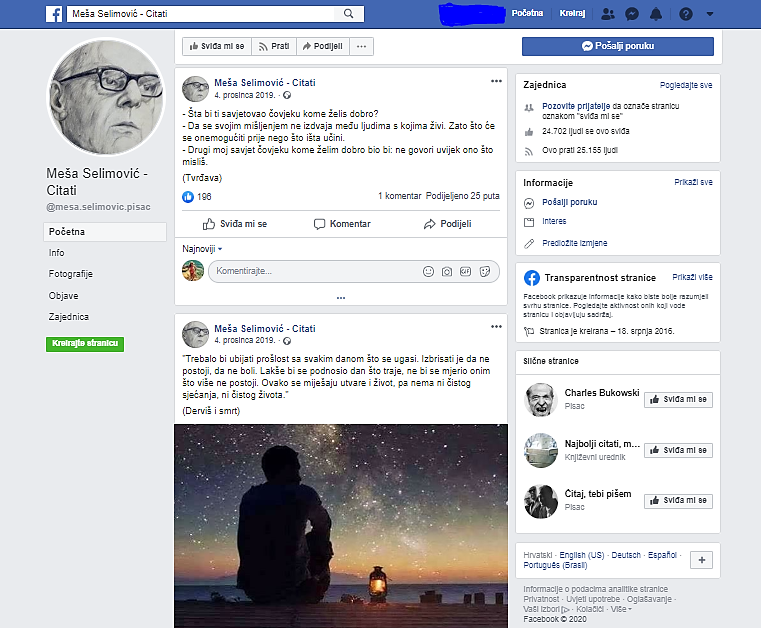 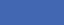 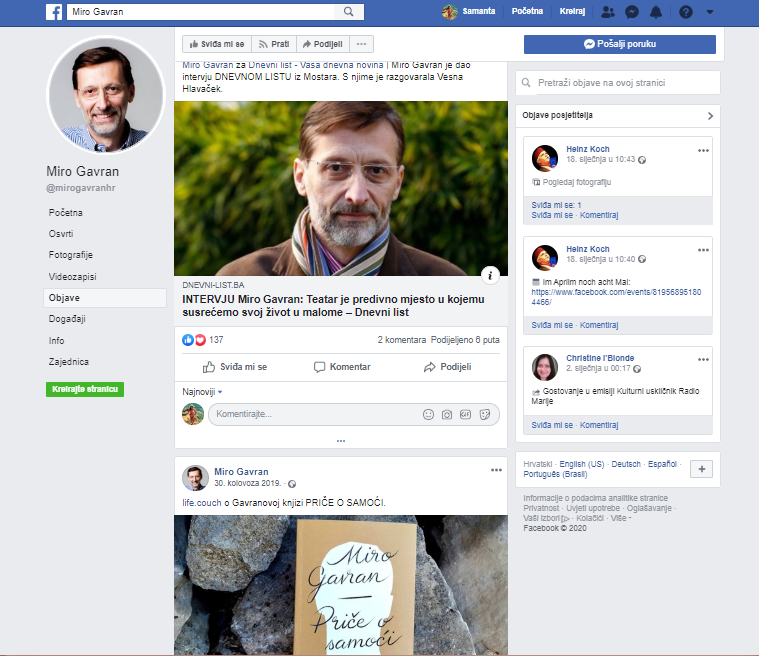 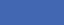 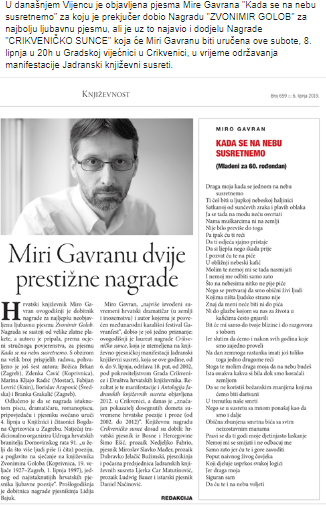 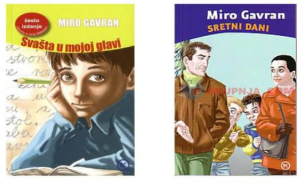 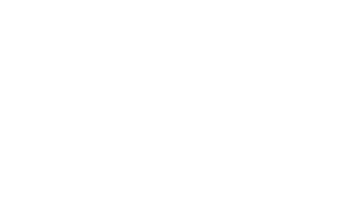 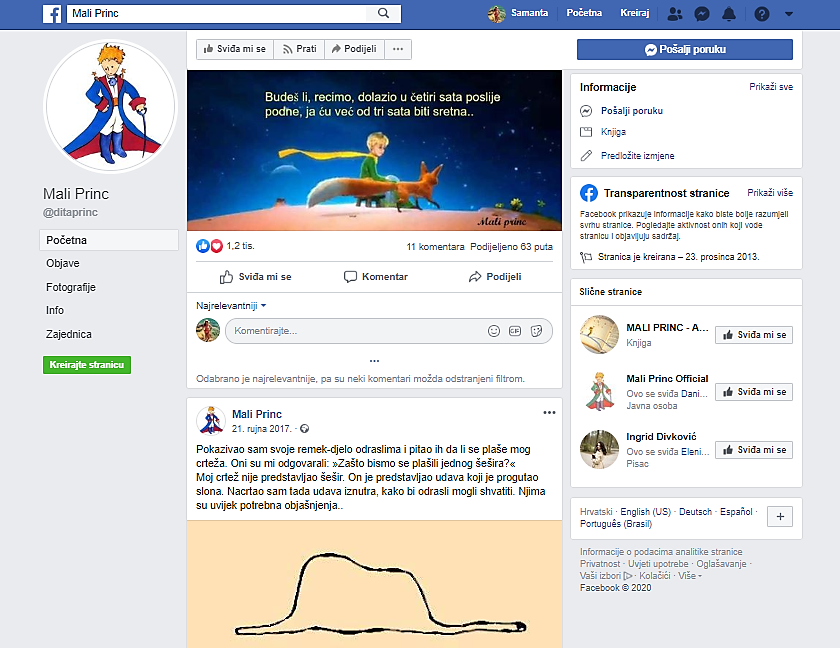 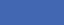 2. Bookface
Upute:

odaberite neku knjigu sa zanimljivim motivom na naslovnici – može biti prikazana neka osoba, dio tijela, predmeti, različiti motivi...
postavite se iza knjige tako da se ostatkom tijela prilagodite naslovnici, kao da ste „spojeni” s motivom na knjizi
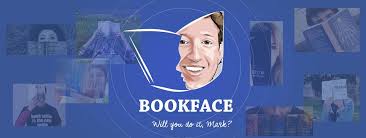 Primjeri
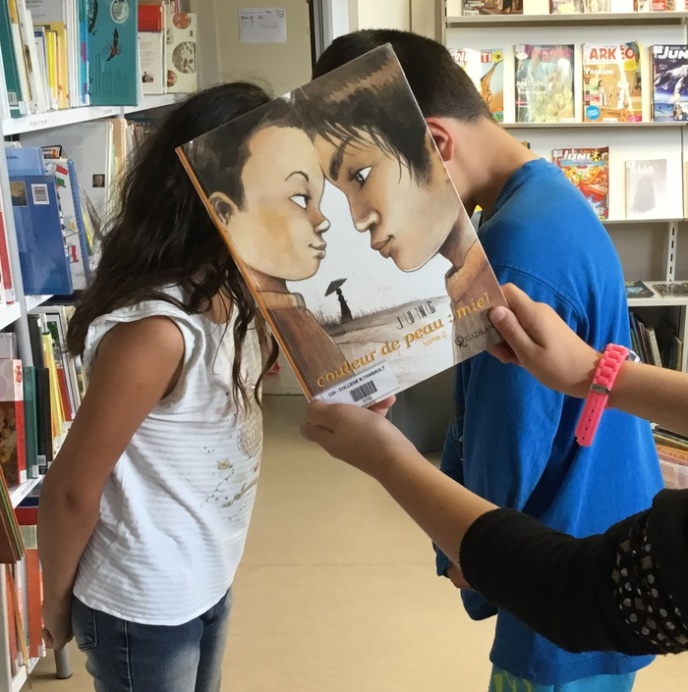 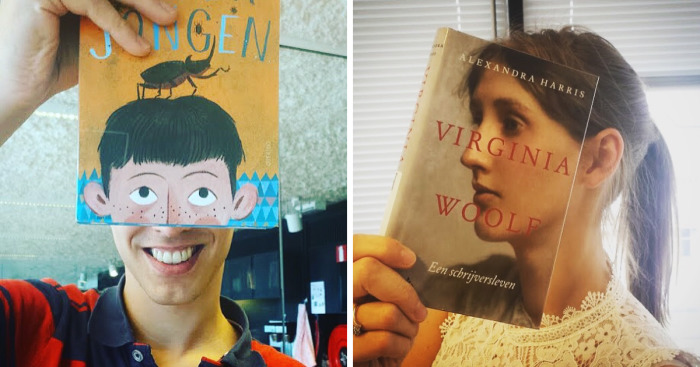 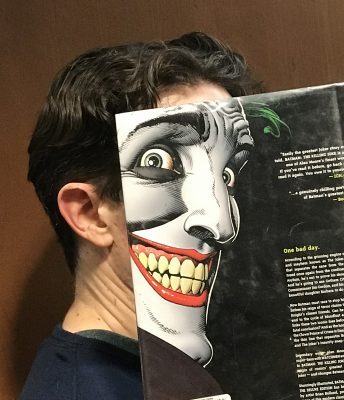 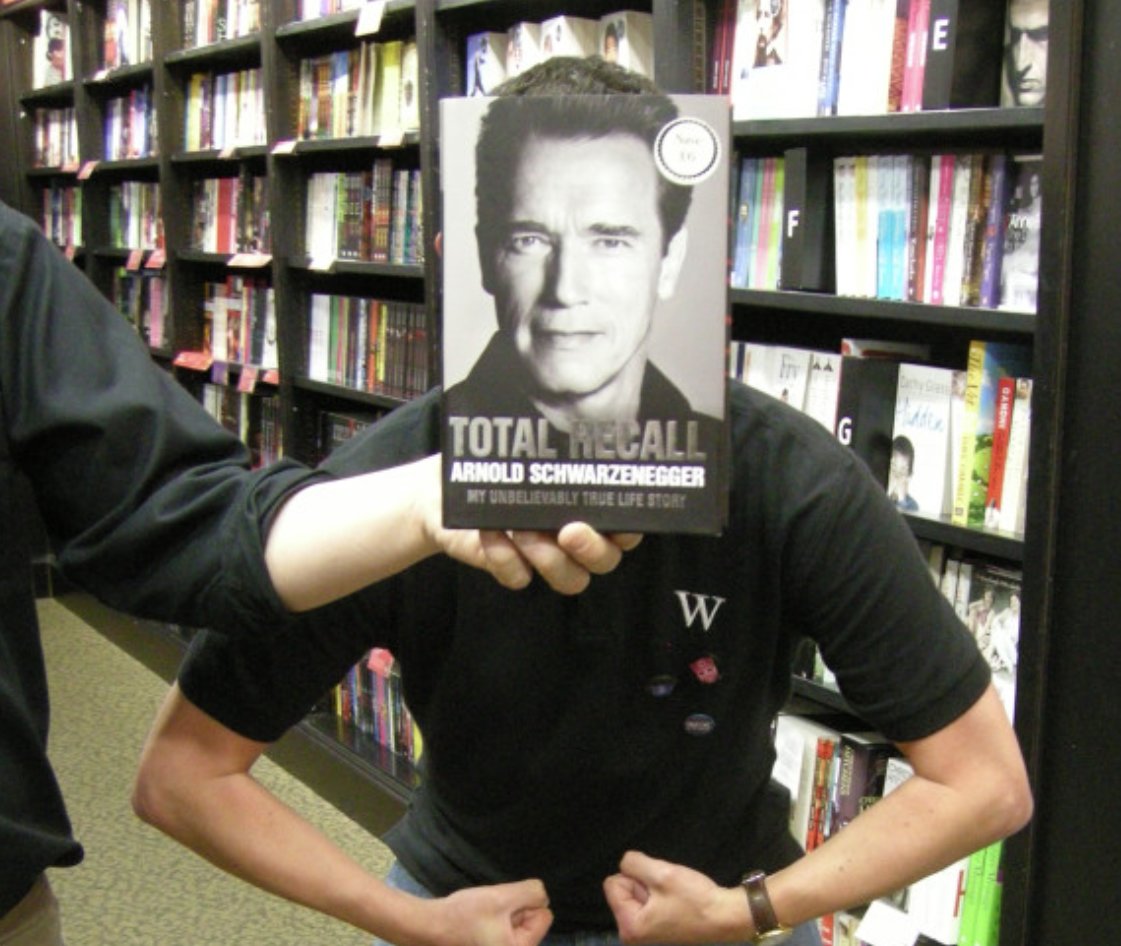 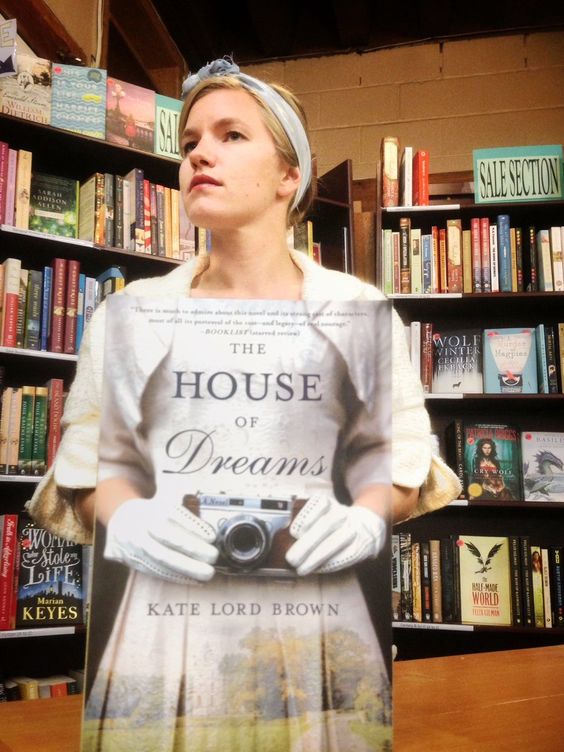 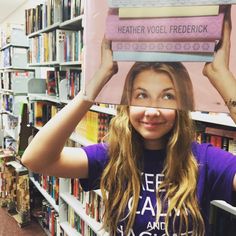 3. Hrptostih ili hrptopriča
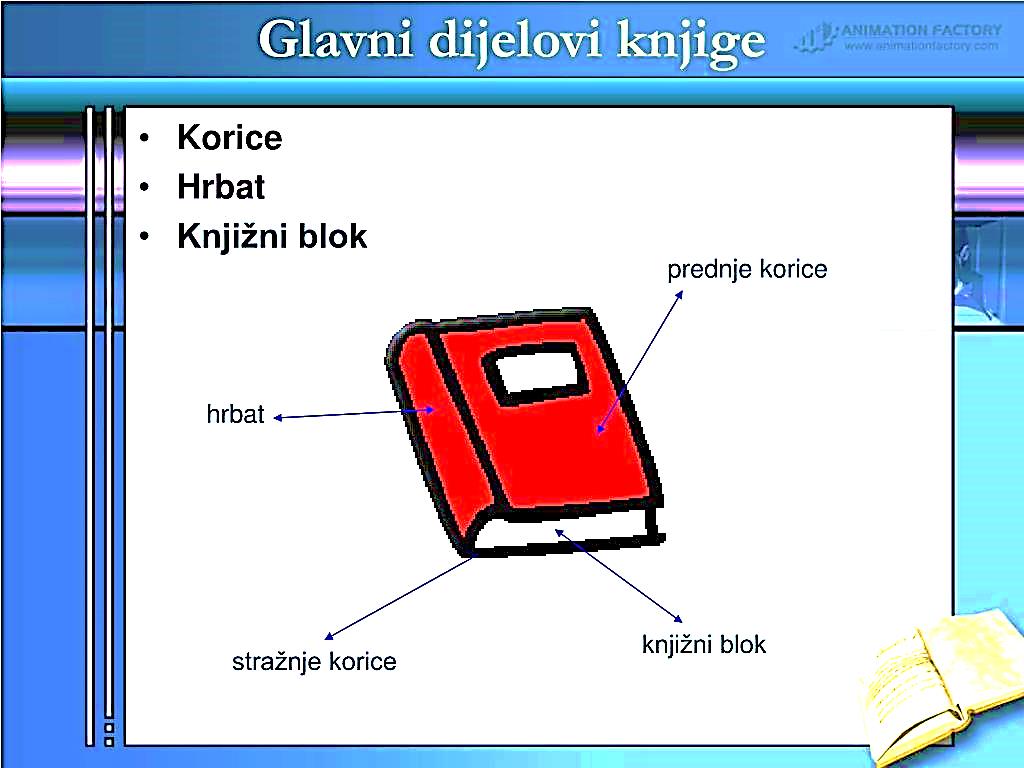 Upute:

odaberite nekoliko naslova knjiga po želji
naslovi ili ključne riječi iz odabranih naslova neka vam posluže kao asocijacije koje ćete dalje dopunjavati i povezivati s drugim riječima koje vam padnu na pamet tako da dobijete smisleni niz
od odabranih različitih naslova osmisliti šaljivi stih, pjesmicu, pričicu, niz povezanih rečenica...
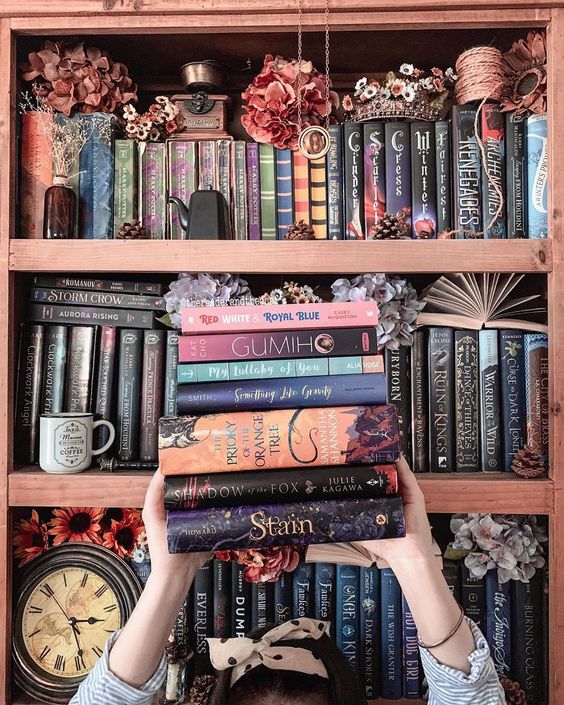 4. Slagalica
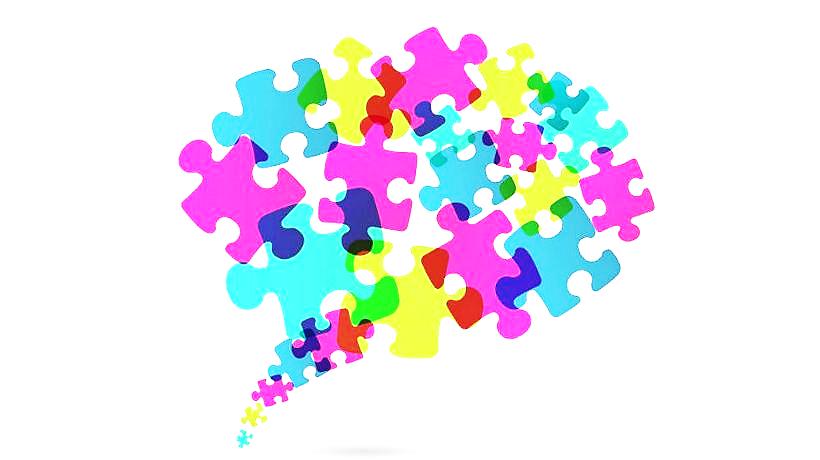 Upute:

slagalica se nalazi na poveznici (kopirajte je):
https://www.jigsawplanet.com/?rc=play&pid=38f301617dd6&fbclid=IwAR1nj4CiMywwL2dzdr9VuDi4bAzVgmR5SjymyEbcnh8oih1sx3Byu2m2ovQ

složite sve dijelove slagalice (ikonice u donjem lijevom kutu služe kao pomoć)  otkriva se fotografija 
spojite riječi pored vašeg mjeseca i dana rođenja tako da dobijete naslov krimića
osmislite naslovnicu tog krimića: likovno naslikajte ili osmislite kratku pričicu
5. Crtež najdražeg lika ili prizora
Upute:

odaberite bilo koju knjigu koja vam se svidjela (domaća ili strana)
naslikajte najdražeg lika/likove, motiv ili događaj iz knjige
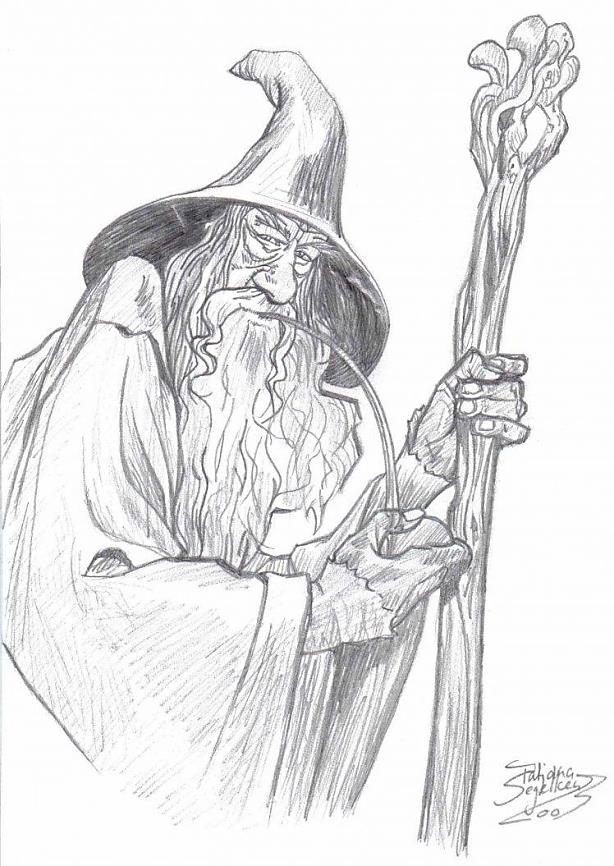 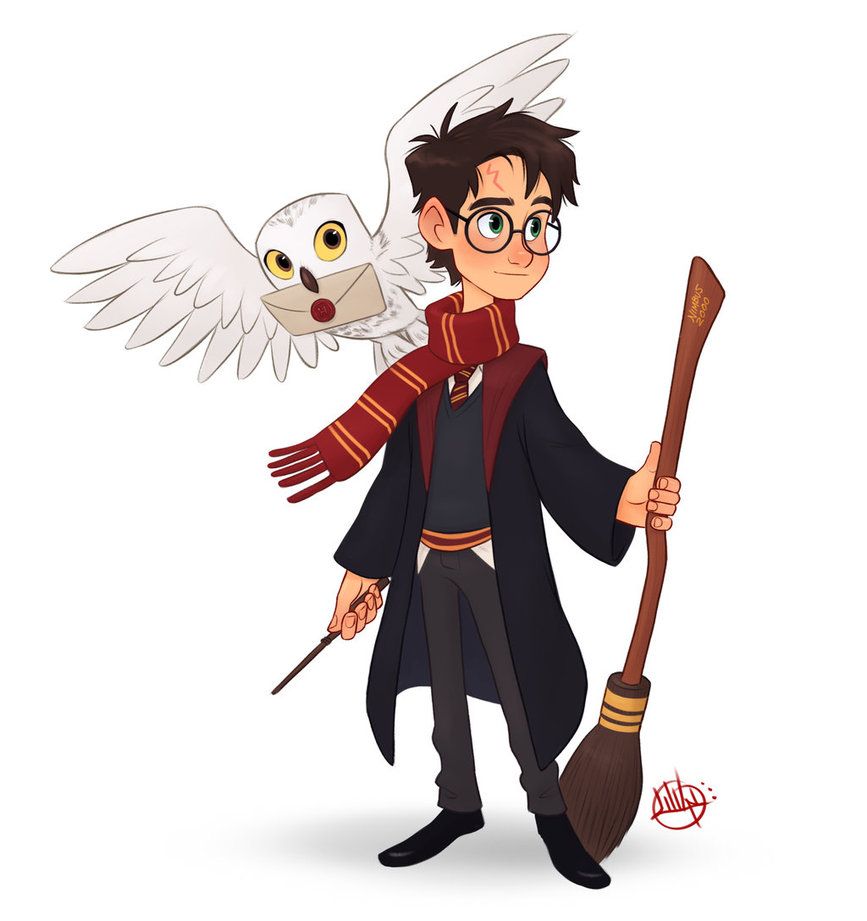 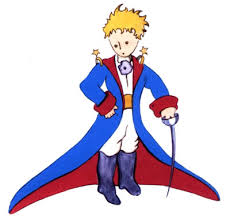 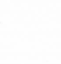 6. Strip
Upute:

odaberite bilo koju knjigu koja vam se svidjela (domaća ili strana)
izradite strip neke situacije iz knjige
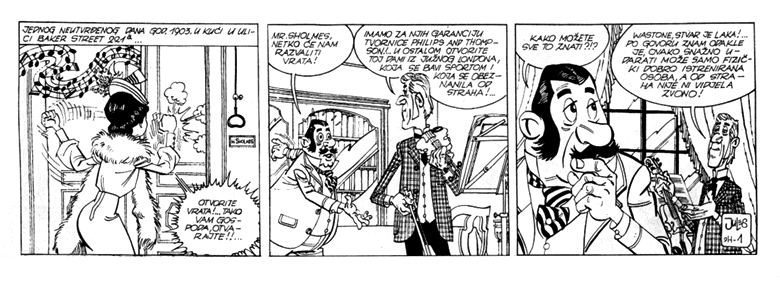 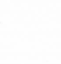 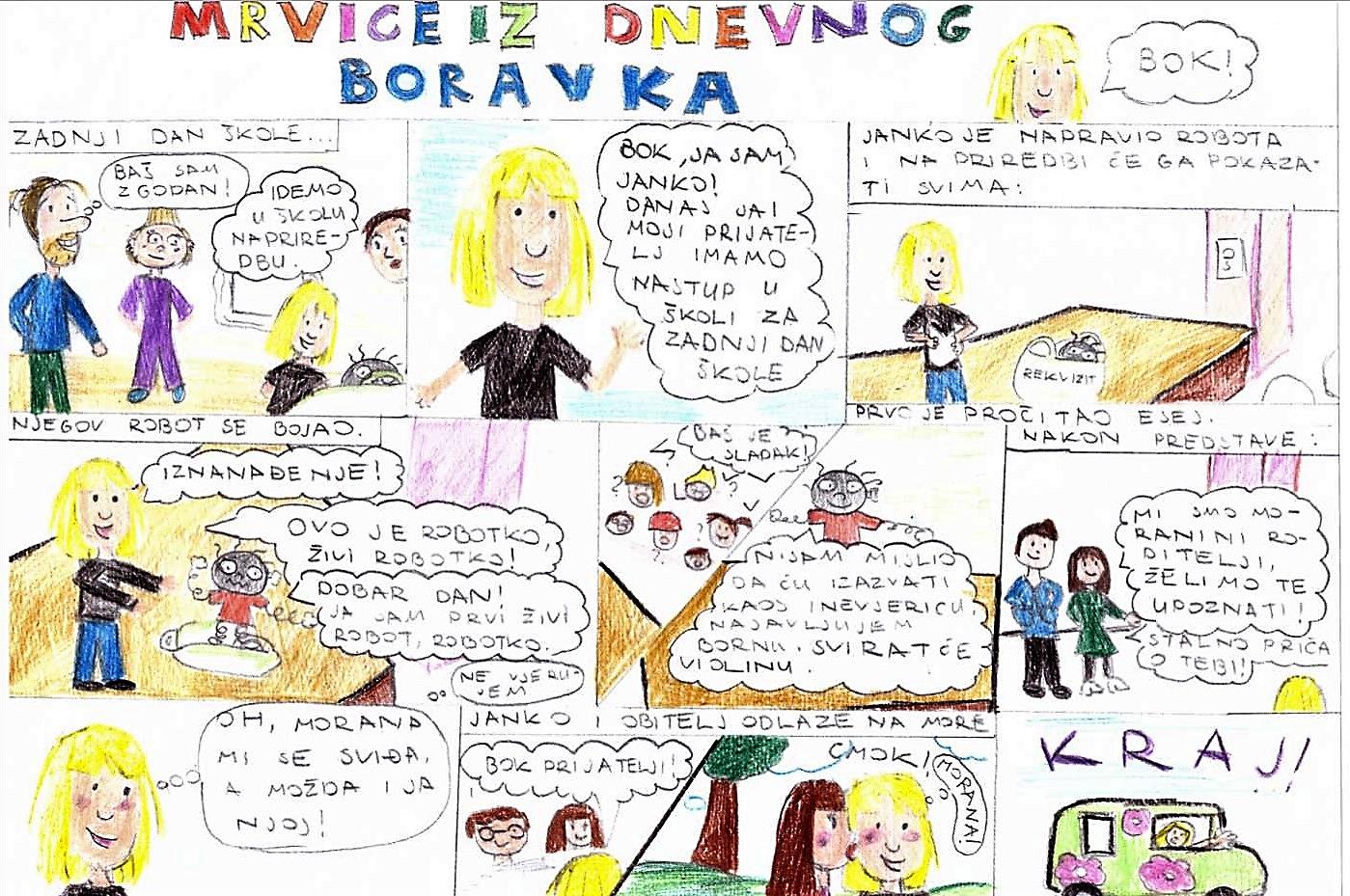 Odaberite jedan od ponuđenih kreativnih izazova.
Svoj odabir uslikajte i pošaljite nam na kanal Knjižničarka u virtualnoj učionici u Teamsu. Ako odaberete izradu Facebook profila, pošaljite nam poveznicu (link) sa svojim uratkom.


ŽELIMO VAM UGODAN I KREATIVAN RAD.
BUDITE MAŠTOVITI I ZABAVITE SE!

RADUJEMO SE VAŠIM RADOVIMA KOJE ĆEMO NA KRAJU IZLOŽITI U NAŠOJ ŠKOLI!
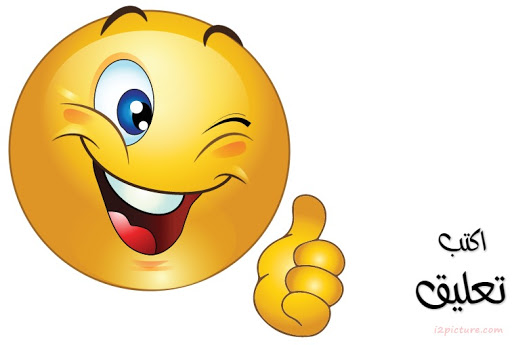 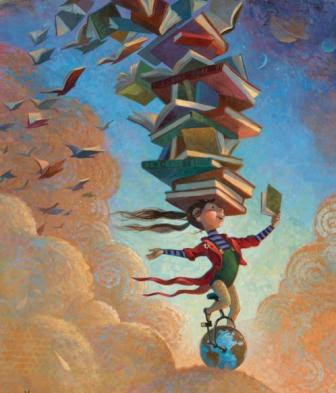